THỰC HÀNHTIẾNG VIỆT
Từ đơn, từ phức
Thành ngữ
1
TỪ ĐƠN TỪ PHỨC
Đọc Tri thức Tiếng Việt
SGK/18,19
AI NHANH HƠN
Nhanh tay chọn câu trả lời đúng vào ô bình luận để nhận điểm cộng nào!
Mỗi câu trả lời đúng được cộng 2 điểm nhé!
Câu 1: Thế nào là từ đơn?
15
14
13
12
11
10
09
08
07
06
05
04
03
02
01
HẾT GIỜ
Là từ gồm một chữ cái
Là từ gồm một tiếng
Là từ gồm hai tiếng
Là từ gồm nhiều tiếng
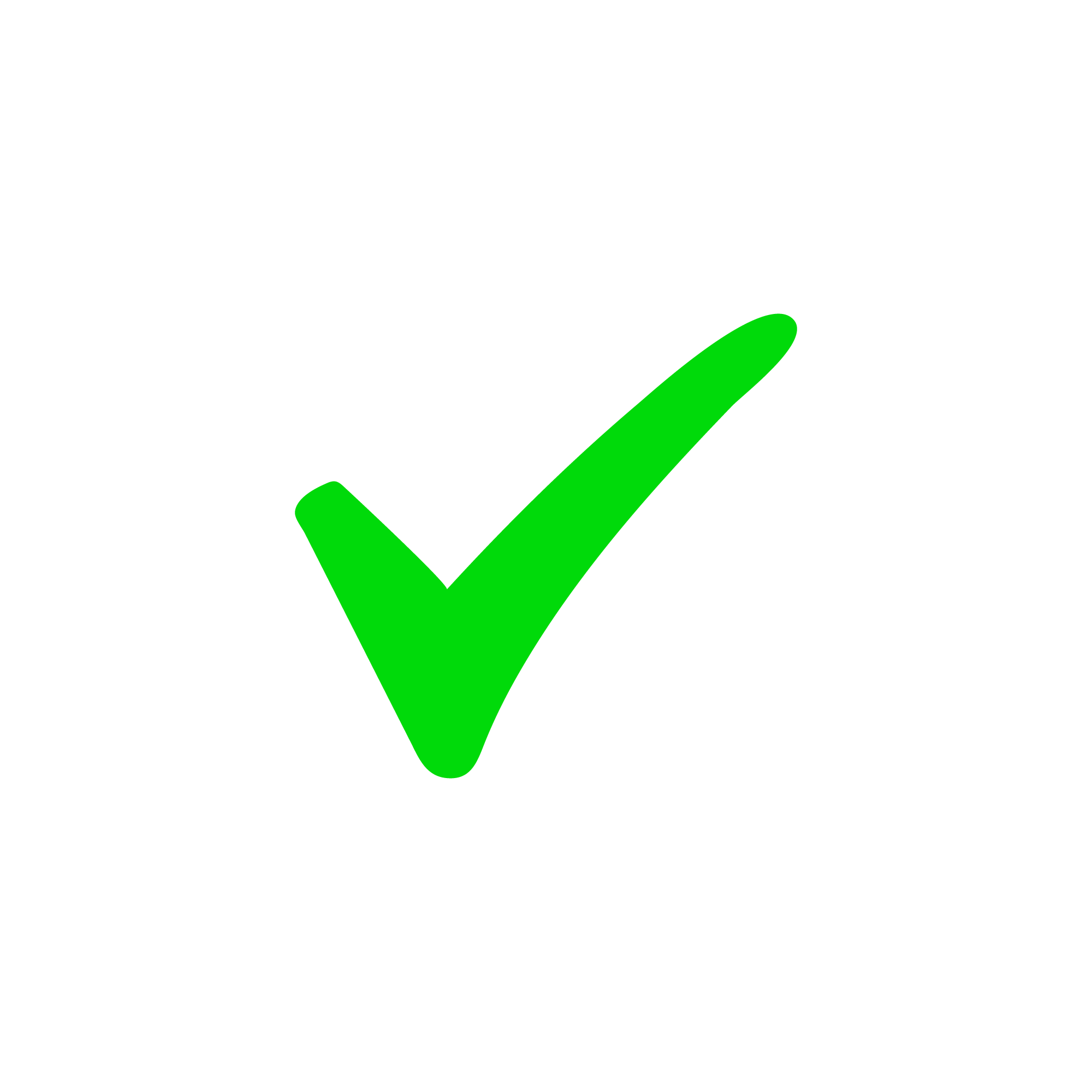 Câu 2: Thế nào là từ phức?
15
14
13
12
11
10
09
08
07
06
05
04
03
02
01
HẾT GIỜ
Là từ gồm nhiều tiếng
Là từ gồm hai tiếng
Là từ gồm hai hay nhiều tiếng
Là từ gồm một hoặc hai tiếng
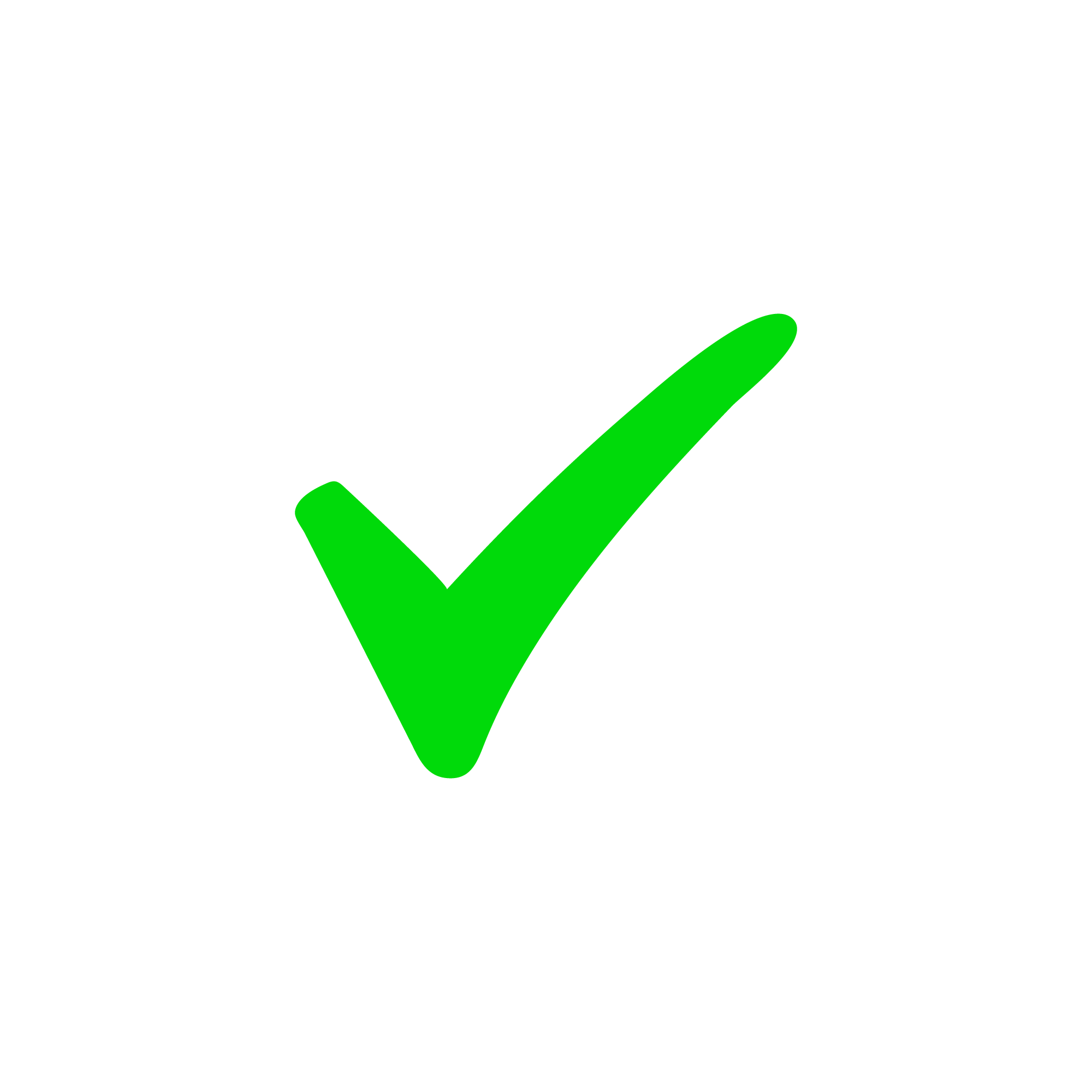 Câu 3: Thế nào là từ láy?
Là từ đơn có quan hệ láy âm giữa các tiếng
Là từ phức có quan hệ láy âm giữa các tiếng
Là từ phức có quan hệ về nghĩa giữa các tiếng
Là từ đơn có quan hệ về nghĩa giữa các tiếng
15
14
13
12
11
10
09
08
07
06
05
04
03
02
01
HẾT GIỜ
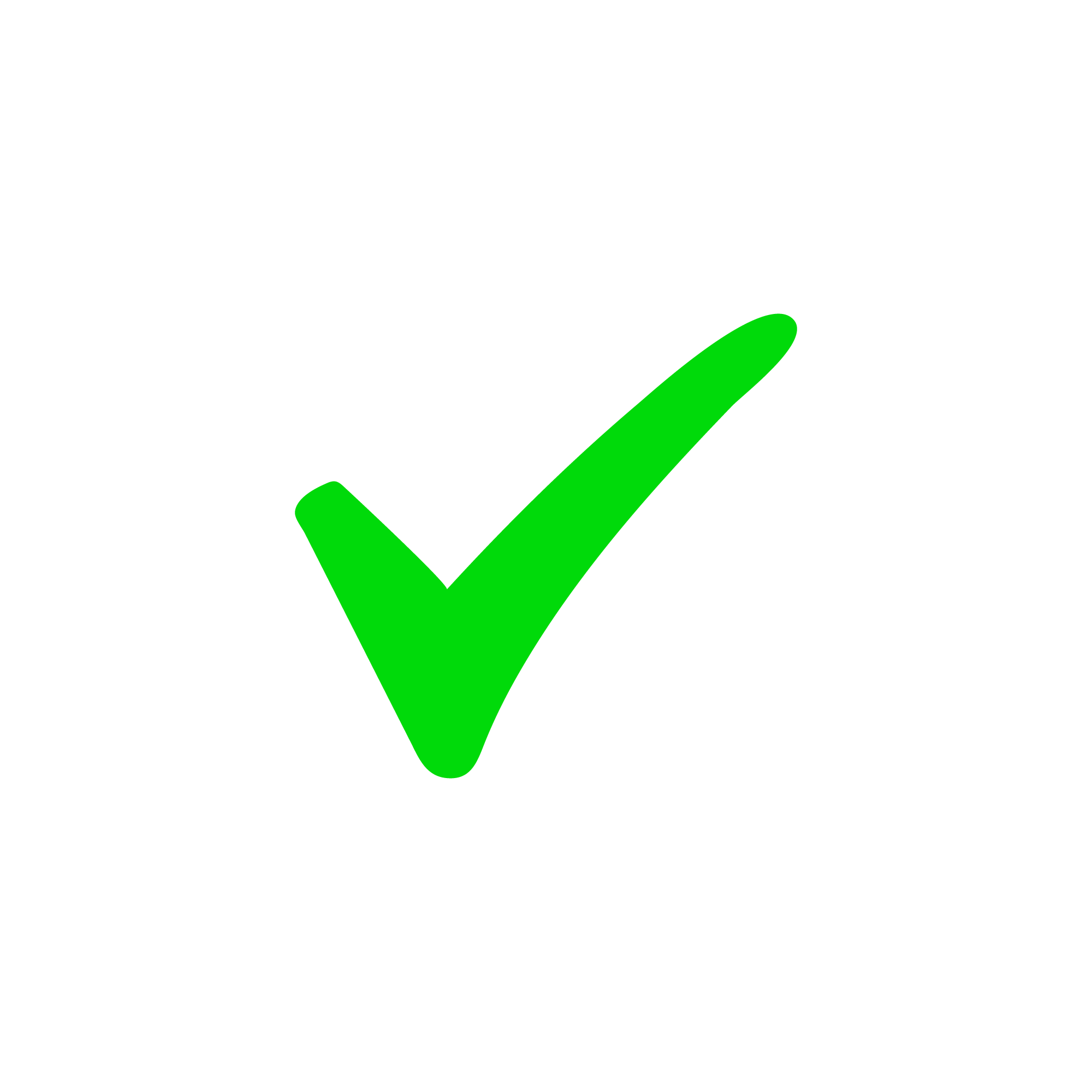 Câu 4: Thế nào là từ ghép?
Là từ đơn có quan hệ láy âm giữa các tiếng
Là từ phức có quan hệ láy âm giữa các tiếng
Là từ đơn có quan hệ về nghĩa giữa các tiếng
Là từ phức có quan hệ về nghĩa giữa các tiếng
15
14
13
12
11
10
09
08
07
06
05
04
03
02
01
HẾT GIỜ
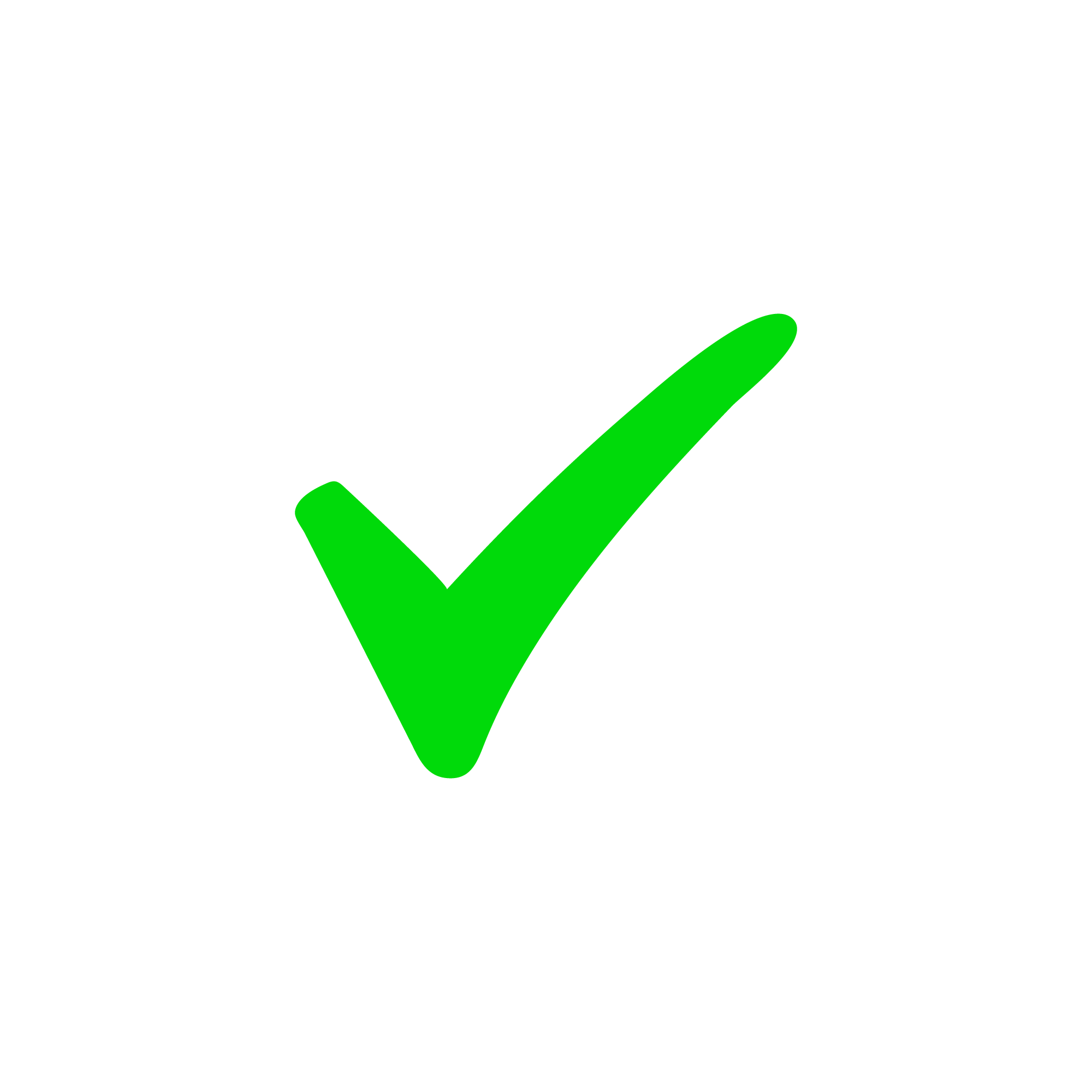 Câu 5: Từ láy và từ ghép thuộc từ đơn hay từ phức?
15
14
13
12
11
10
09
08
07
06
05
04
03
02
01
HẾT GIỜ
Hãy trả lời vào bình luận giúp bọn mình nhé!
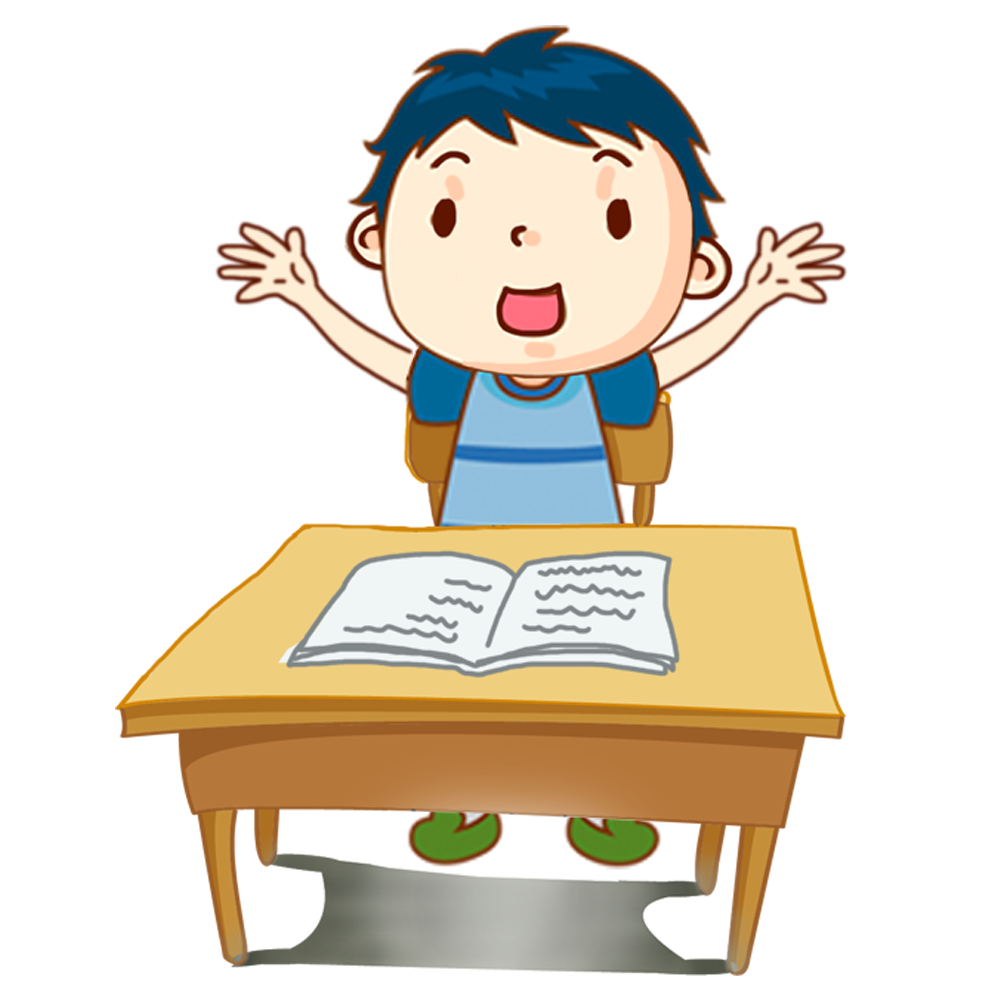 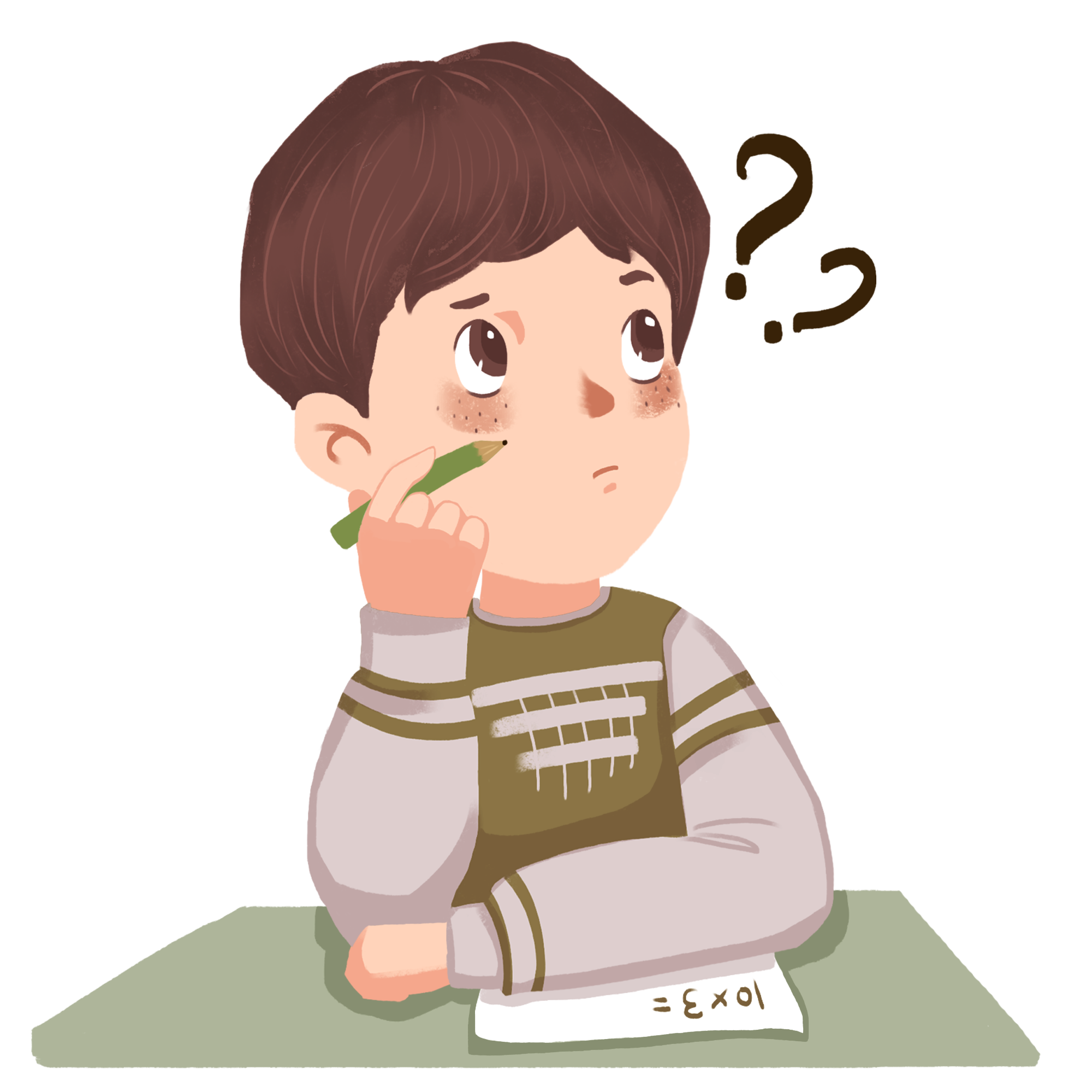 Chú ý
Nghĩa của từ ghép có thể rộng hoặc hẹp hơn nghĩa của tiếng gốc tạo ra nó
Nghĩa của từ láy có thể làm tăng hay giảm về mức độ, tính chất,…của tiếng góc tạo ra nó
BT 1
Từ đơn:
Tìm từ đơn, từ phức trong đoạn văn sau:
vùng, dậy, một, cái, bỗng, biến, thành, một, mình, cao, hơn, trượng, bước, lên, vỗ, vào, ngựa, hí, dài, mấy, tiếng, mặc, cầm, roi, nhảy, lên, mình, ngựa.
Chú bé vùng dậy, vươn vai một cái bỗng biến thành một tráng sĩ mình cao hơn trượng, oai phong lẫm liệt. Tráng sĩ bước lên vỗ vào mông ngựa. Ngựa hí dài mấy tiếng vang dội. Tráng sĩ mặc áo giáp, cầm roi, nhảy lên mình ngựa.
Từ phức:
chú bé, tráng sĩ, oai phong, lẫm liệt, vang dội, áo giáp.
Từ láy
Từ ghép
BT2. Tìm từ ghép, từ láy trong đoạn văn sau:
dự thi
Trong khi đó, người trong nhóm           nhanh tay       	     ,                  thành gạo, lấy nước và 
           thổi cơm. Những                             treo dưới những cành cong hình                  được cắm rất                từ                uốn về trước mặt.
			(Hội thổi cơm thi ở Đồng Vân)
giần sàng
giã thóc
bắt đầu
nồi cơm
nho nhỏ
cánh cung
khéo léo
dây lưng
Trò chơi: TÌM TỪ
Nhanh tay chọn câu trả lời đúng vào ô bình luận để nhận điểm cộng nào!
Mỗi câu trả lời đúng được cộng 2 điểm nhé!
15
14
13
12
11
10
09
08
07
06
05
04
03
02
01
HẾT GIỜ
BT3. Tạo từ ghép với từ:
Con ngựa
Ngựa xe
Xe ngựa
Ngựa ô
Ngựa
15
14
13
12
11
10
09
08
07
06
05
04
03
02
01
HẾT GIỜ
BT3. Tạo từ ghép với từ:
Kì thi
Thi đua
Hội thi
Thi
15
14
13
12
11
10
09
08
07
06
05
04
03
02
01
HẾT GIỜ
BT4. Tạo từ láy với từ:
Nhỏ nhắn
Nho nhỏ
Nhỏ
15
14
13
12
11
10
09
08
07
06
05
04
03
02
01
HẾT GIỜ
BT4. Tạo từ láy với từ:
Dẻo dai
Deo dẻo
Dẻo
2
THÀNH NGỮ
Đọc Tri thức Tiếng Việt
SGK/19
- Thành ngữ là một tập hợp từ cố định, quen dùng
	- Nghĩa của thành ngữ là nghĩa của cẩ tập hợp từ, thường có tính hình tượng và biểu cảm.
Thế nào là thành ngữ?
* Luyện tập
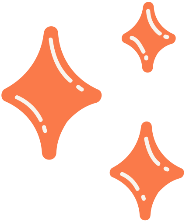 7. Tìm và ghép thành ngữ (cột A) với nghĩa của thành ngữ (cột B) trong bảng dưới đây sao cho phù hợp.
8. Đặt một câu miêu tả khí thế chiến thắng của nghĩa quân Lam Sơn có dùng thành ngữ “chết như rạ”.
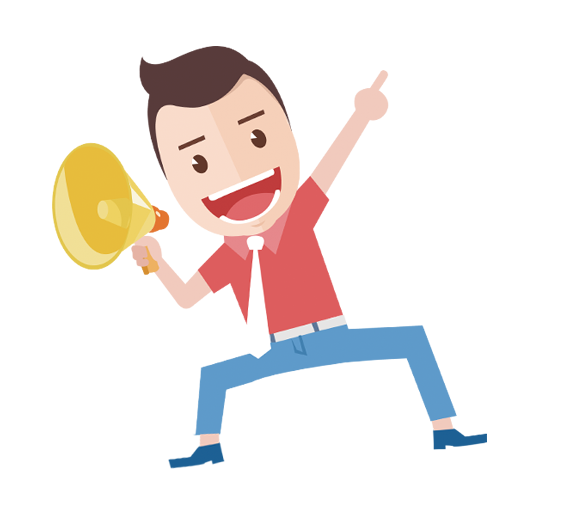 Nghĩa quân Lam Sơn tiến nhanh về phía quân địch, tiêu diệt hết lớp này đến lớp khác, khiến cho chúng chết như rạ.
* BÀI TẬP VỀ NHÀ
9. Viết một đoạn văn (khoảng 150 đến 200 chữ) có sử dụng thành ngữ thể hiện cảm nhận của em về lịch sử đất nước sau khi đọc xong các văn bản Thánh Gióng, Sự tích Hồ Gươm.
Có rất nhiều thế lực thù địch lăm le xấm chiếm nước ta.
Nước ta luôn có những vị anh hùng cứu dân, giúp nước.
Những khó khăn trong cuộc đấu tranh giành lại quyền tự chủ dân tộc
Sự đoàn kết chống giặc ngoại xâm của nhân dân ta
Chúng ta đã chiến thắng…
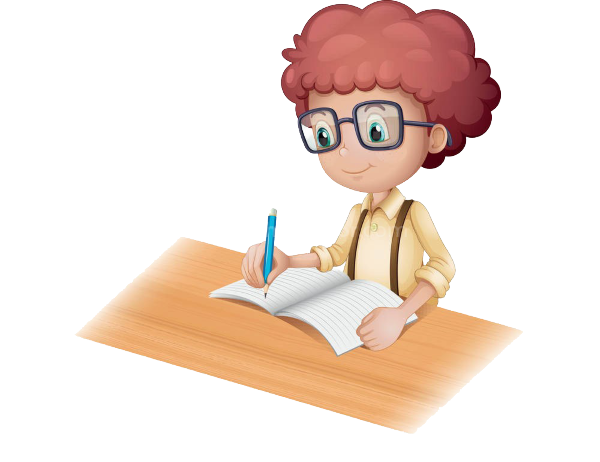